XIII съезд Международной общественной организации «Астрономическое общество» и приуроченная к нему Научная конференция "Астрономия - 2018" 22-26 октября 2018 года, ГАИШ МГУ
МЕХАНИЗМ ГЕНЕРАЦИИ КОРОТКОПЕРИОДНЫХ ГЕОМАГНИТНЫХ ПУЛЬСАЦИЙ РЕНТГЕНОВСКИМ ИЗЛУЧЕНИЕМ СОЛНЕЧНЫХ ВСПЫШЕКСорокин В.М., Ященко А.К.Институт земного магнетизма, ионосферы и распространения радиоволн им. Н.В. Пушкова РАН
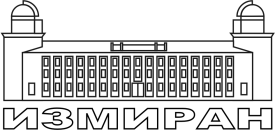 The generation of geomagnetic field short period oscillation (1-100) sec caused by ionosphere conductivity perturbation by impulse of the solar flare X-ray is considered. Variation of ionospheric conductivity is accompanied with perturbation of electric current which is the source of magnetic field oscillation in the Earth – ionosphere cavity. Dependence of magnetic field oscillations on the characteristic of solar flare radiation and ionosphere conductivity is analyzed.
Короткопериодные геомагнитные возмущения, генерируемые ионизирующим излучением космического ядерного взрыва (операция «Starfish», 09.07.1962).Сравнение с модельным расчетом.
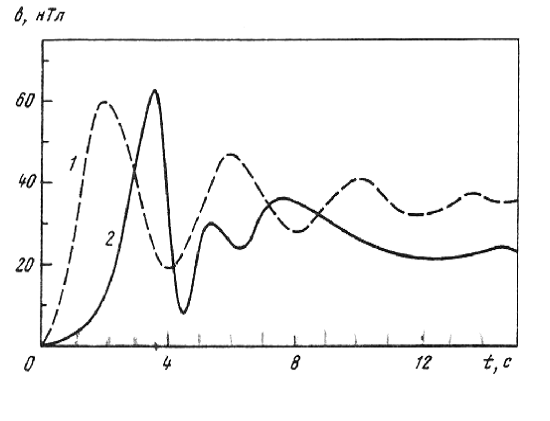 Latter R., Lelevier R. E // J. Geophys. Res. 1963. V. 68. № 6. P.1643.
Результаты наблюдения импульса ионизирующего излучения солнечной вспышки и короткопериодных геомагнитных возмущений на поверхности Земли
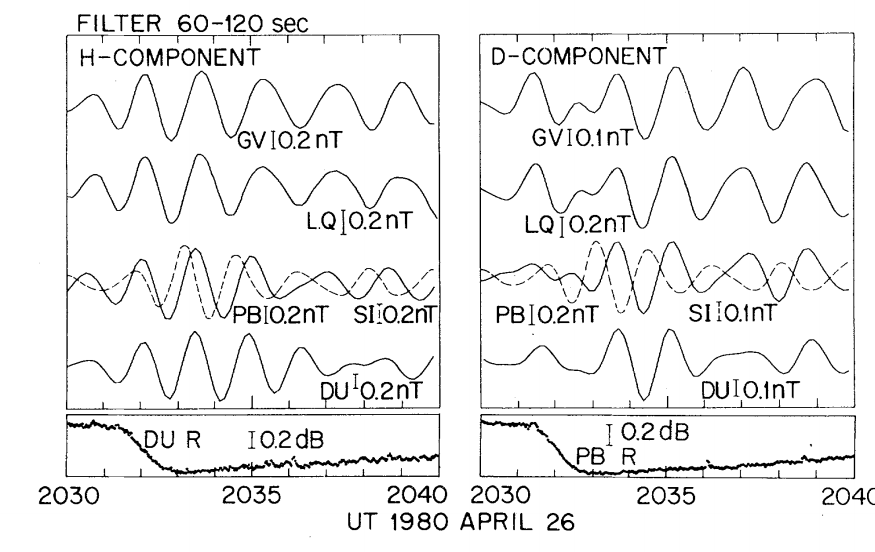 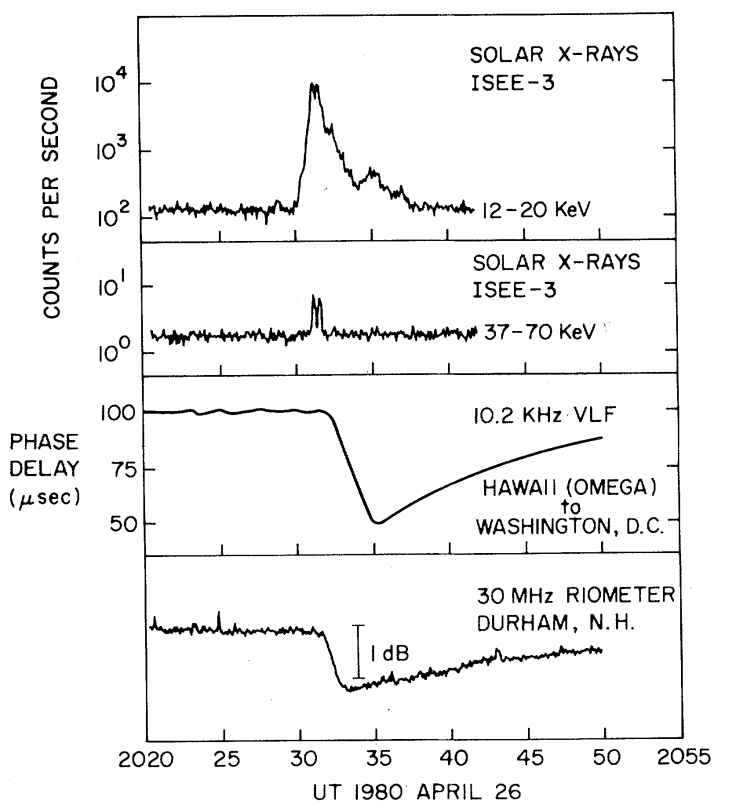 Rosenberg T.J., Morris P.B., Lanzerotti L.J. Excitation of Magnetospheric Hydromagnetic Waves by Solar-Flare-Induced Change in Ionospheric Conductivity // Phys. Rev. Lett. 1981. Vol. 47, № 18. P. 1343–1346.
Модель генерации короткопериодных геомагнитных возмущений ионизирующим излучением солнечной вспышки.
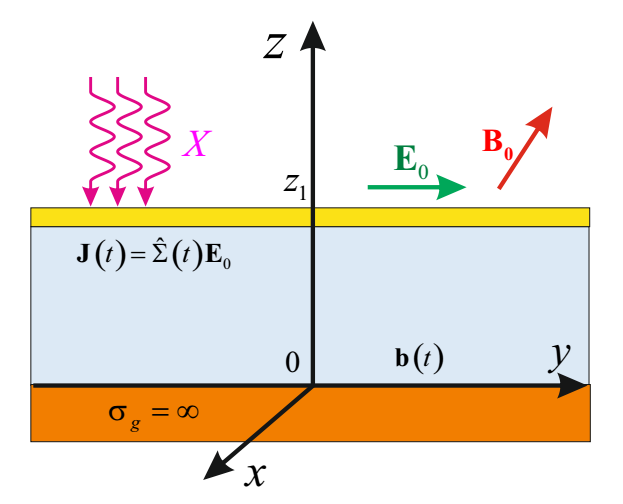 Сорокин В.М., Ященко А.К. // Геомагнетизм и аэрономия. Т. 30. № 3. С. 425–428. 1990.

Гутоп Ю.В., Сорокин В.М., Ященко А.К. // Геомагнетизм и аэрономия. Т. 33. № 4. С. 79–85. 1993.
Уравнения электромагнитного поля
магнитосфера
ионосфера
атмосфера
Приближение электродинамически тонкой ионосферы
Приближение горизонтально-однородной ионосферы
Геомагнитное возмущение на поверхности Земли
Характерная частота колебаний и декремент затухания
для                       и вертикального геомагнитного поля
Зависимость характеристик геомагнитного возмущения от параметров возмущенной ионосферы
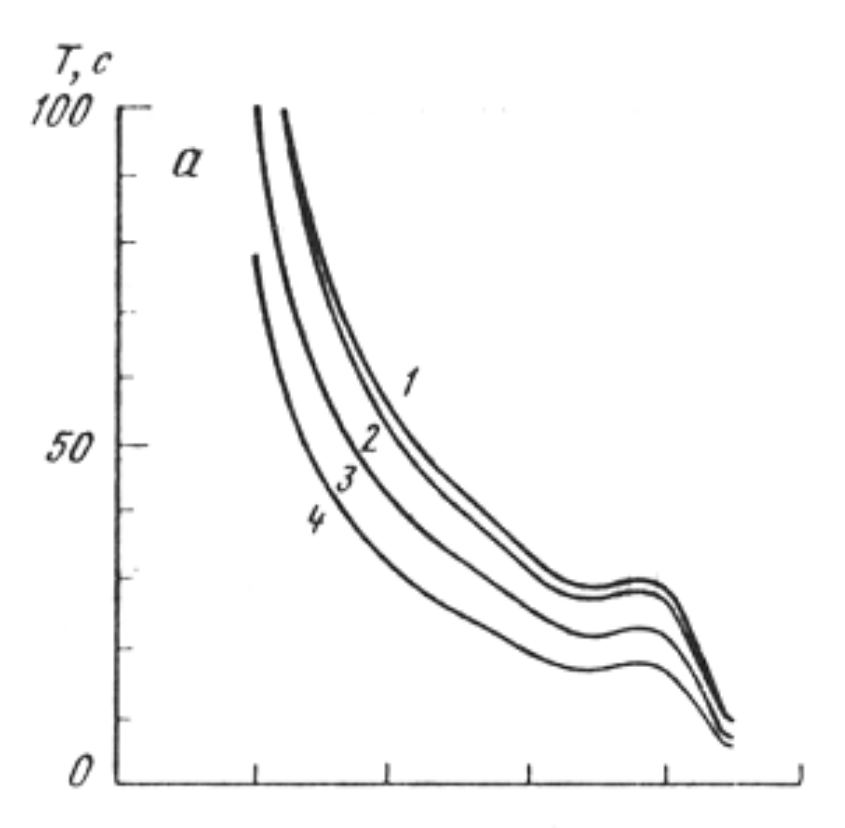 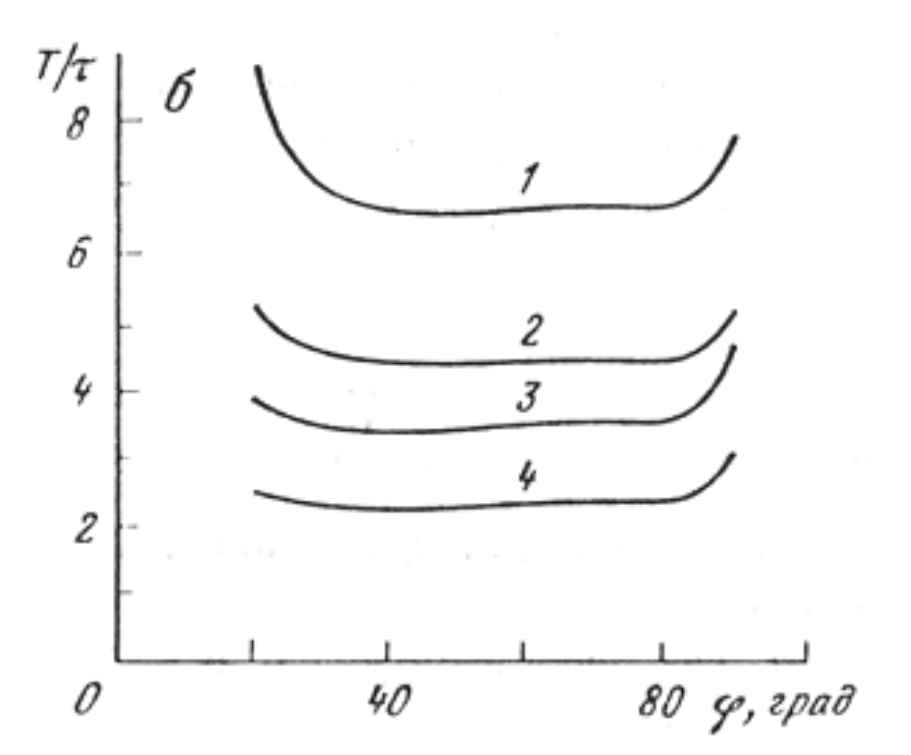 Зависимости периода колебаний (а) и  относительного    времени затухания (б)  от широты: 1 – KP = 1, KH = 2;  2 - KP = KH = 1; 3 - KP = 0, KH = 2;  4 -  KP = 0, KH = 1.
Период пульсации убывает с увеличением широты. Затухание минимально в средних широтах.
Модель возмущения проводимости ионосферы
Возмущения интегральных проводимостей ионосферы
Возмущение скорости ионообразования
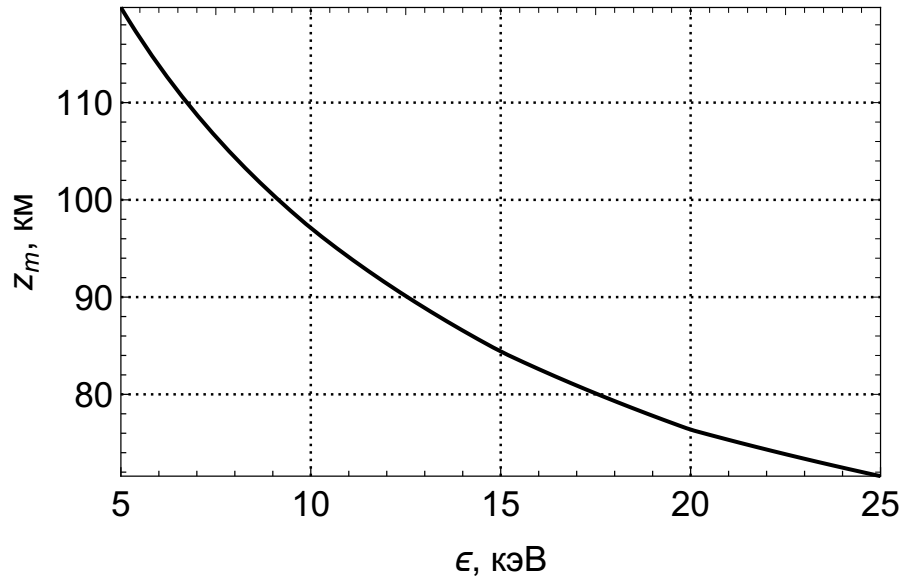 Результаты расчета возмущений геомагнитного поля
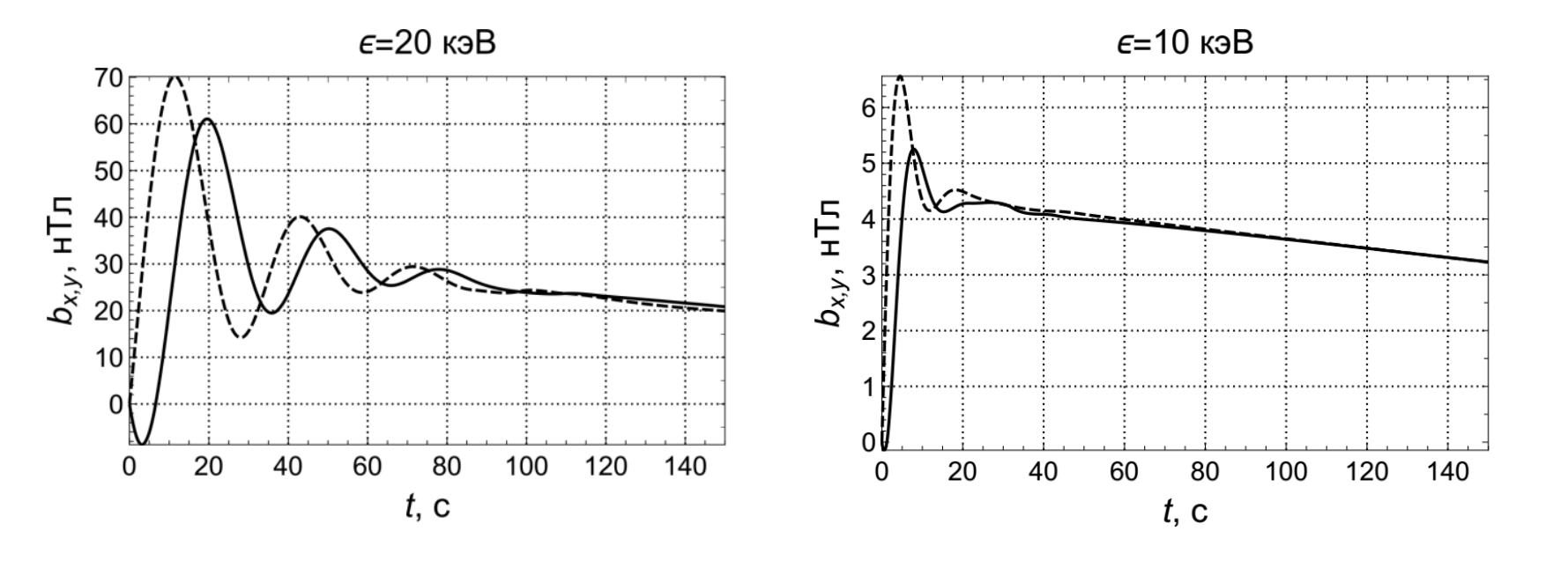 Результаты расчета возмущений геомагнитного поля
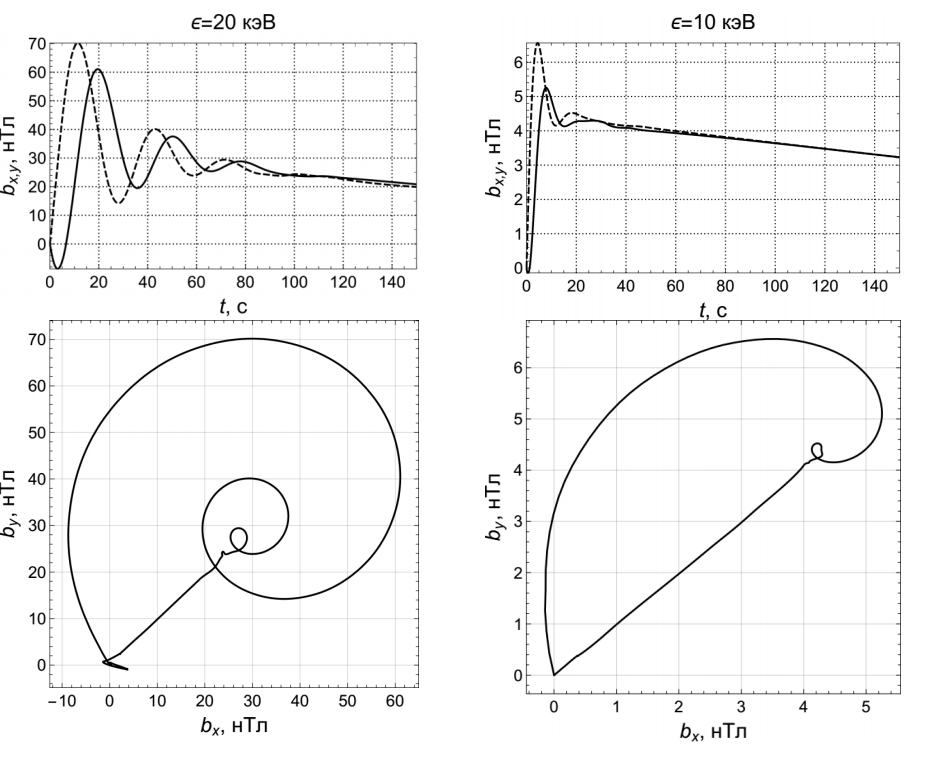 Выводы
Крупномасштабные в горизонтальном направлении импульсные  возмущения интегральных проводимостей ионосферы приводят к затухающим колебаниям геомагнитного поля на поверхности Земли с периодами в десятки секунд. Колебательный характер геомагнитных возмущений обусловлен гиротропией проводимости ионосферной плазмы.
Геомагнитное возмущение имеет колебательный характер при преимущественном возмущении холловской компоненты проводимости ионосферы и апериодический – педерсеновской.
Годограф вектора горизонтальной компоненты геомагнитного возмущения представляет собой спираль.
Период пульсации убывает с увеличением широты. Затухание минимально в средних широтах. 
Предлагаемая модель генерации ГМВ подтверждается в результате успешного применения теории для интерпретации результатов измерения геомагнитного поля во время импульсной ионизации ионосферы высоко расположенным источником с заданными характеристиками (высотный ЯВ).